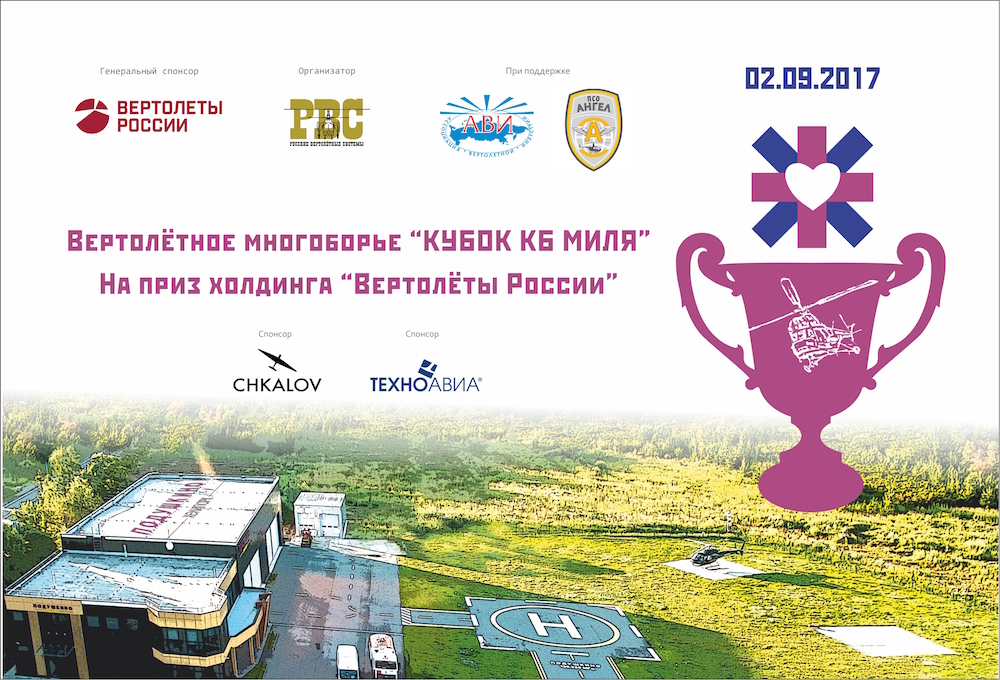 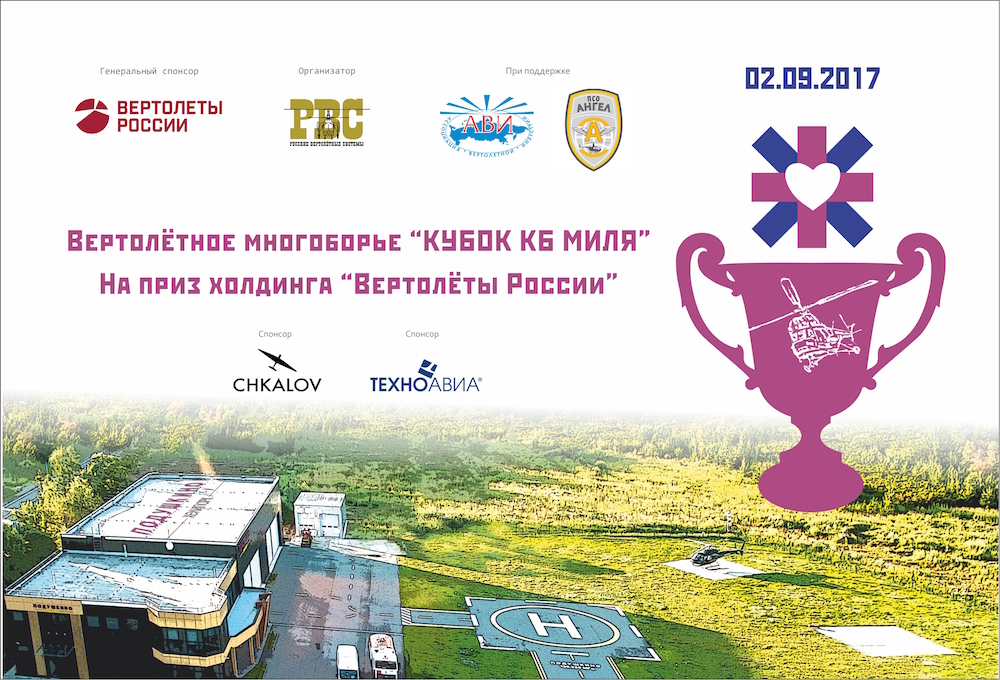 Итоги 1-го этапа «Навигация»
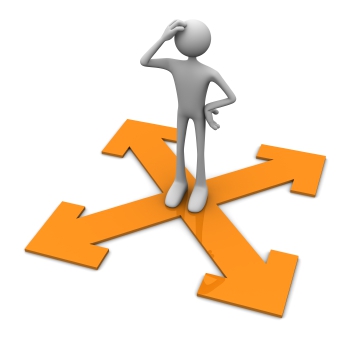 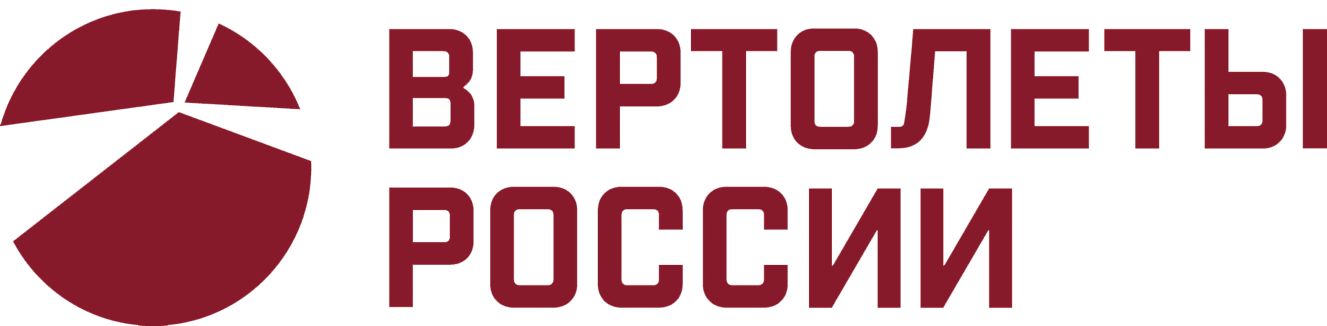 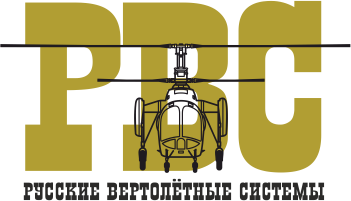 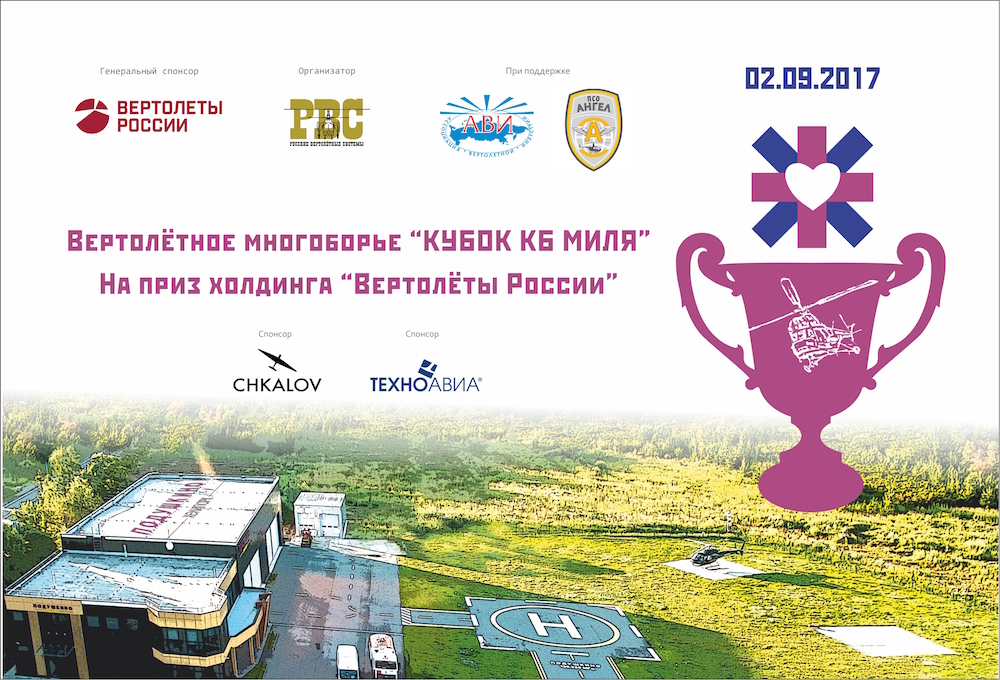 Итоги 2-го этапа «Первая помощь»
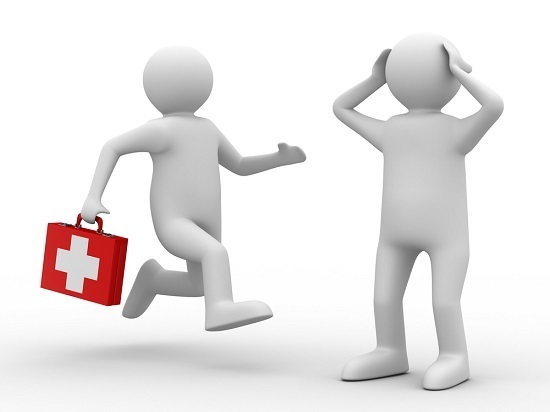 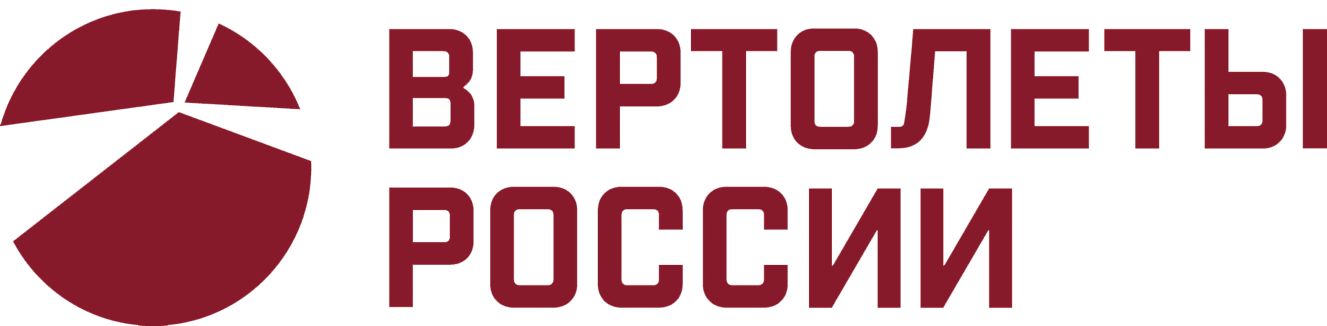 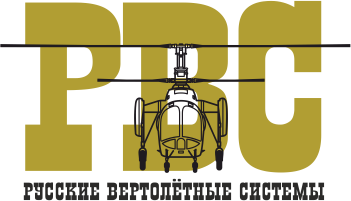 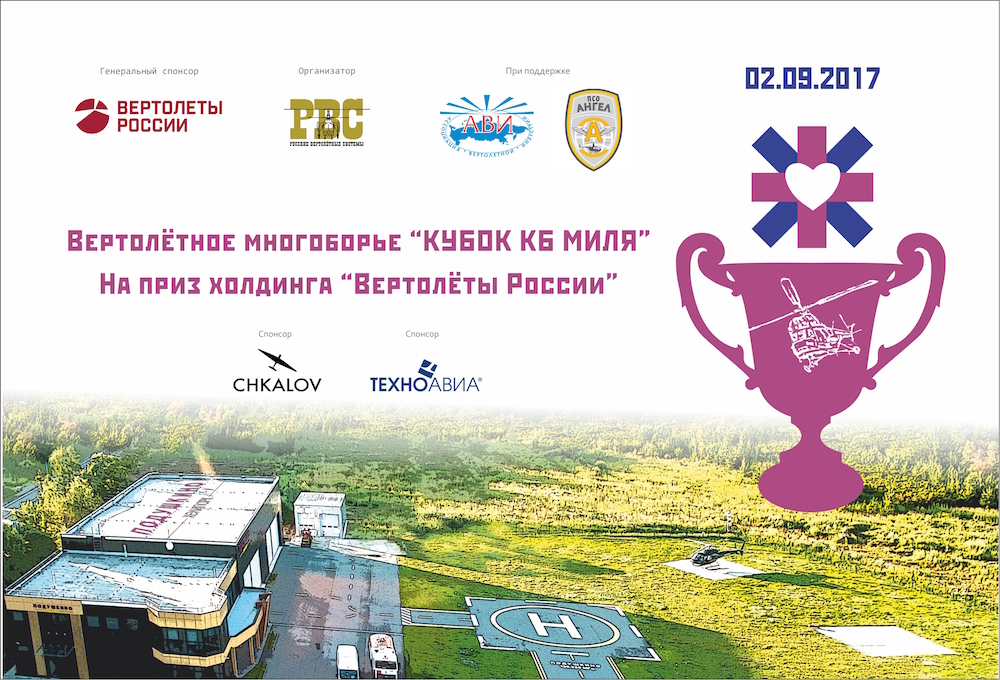 Итоги 3-го этапа «Эвакуация пострадавшего»
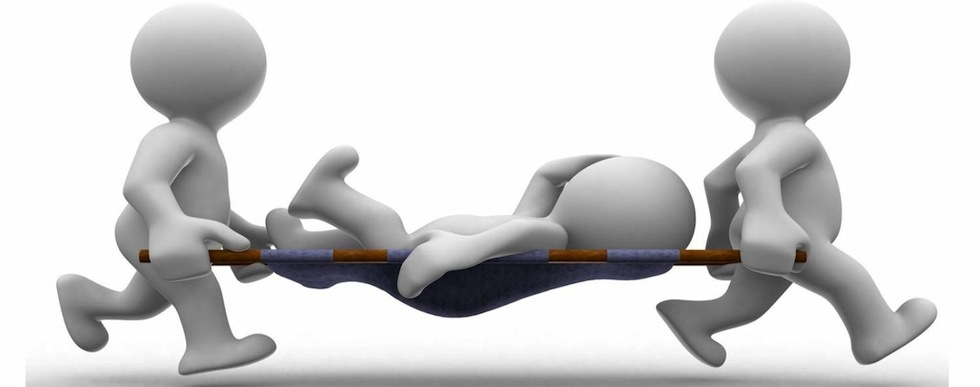 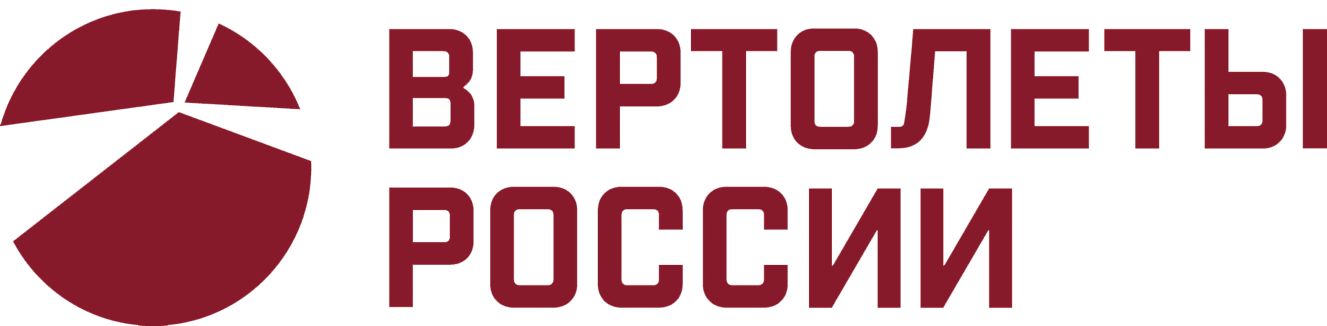 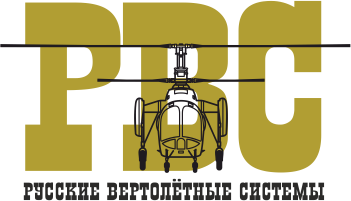 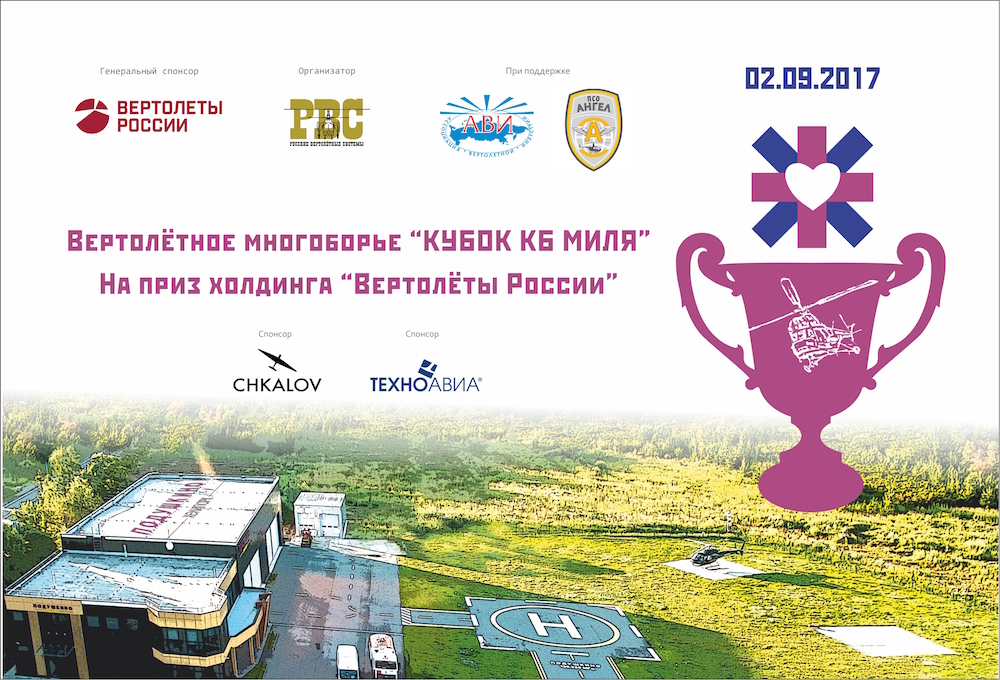 Итоговая таблица соревнований
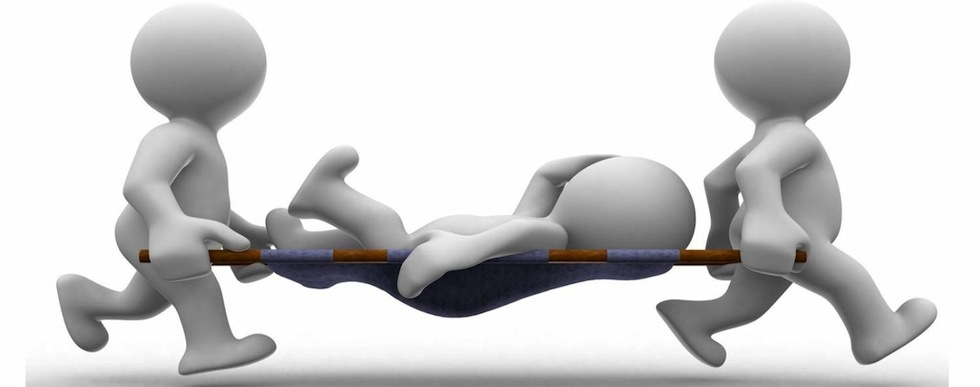 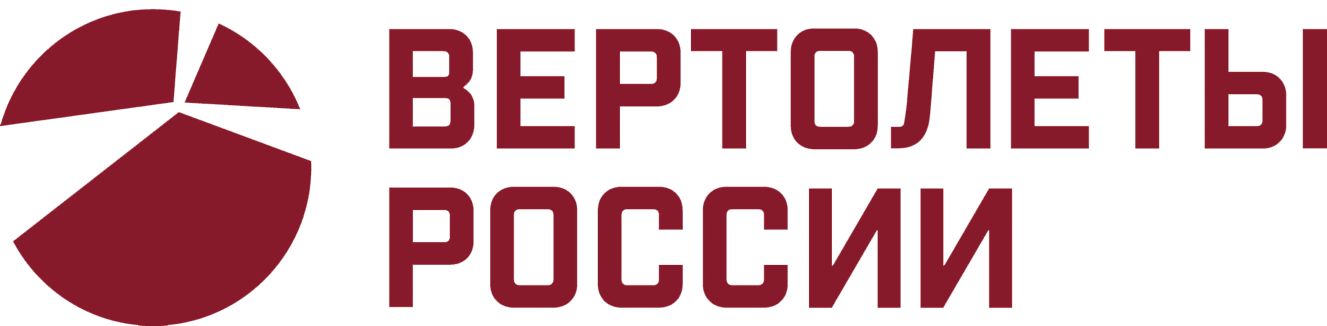 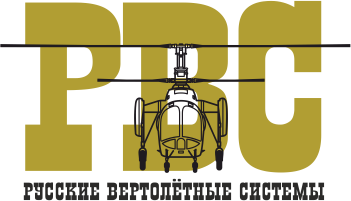 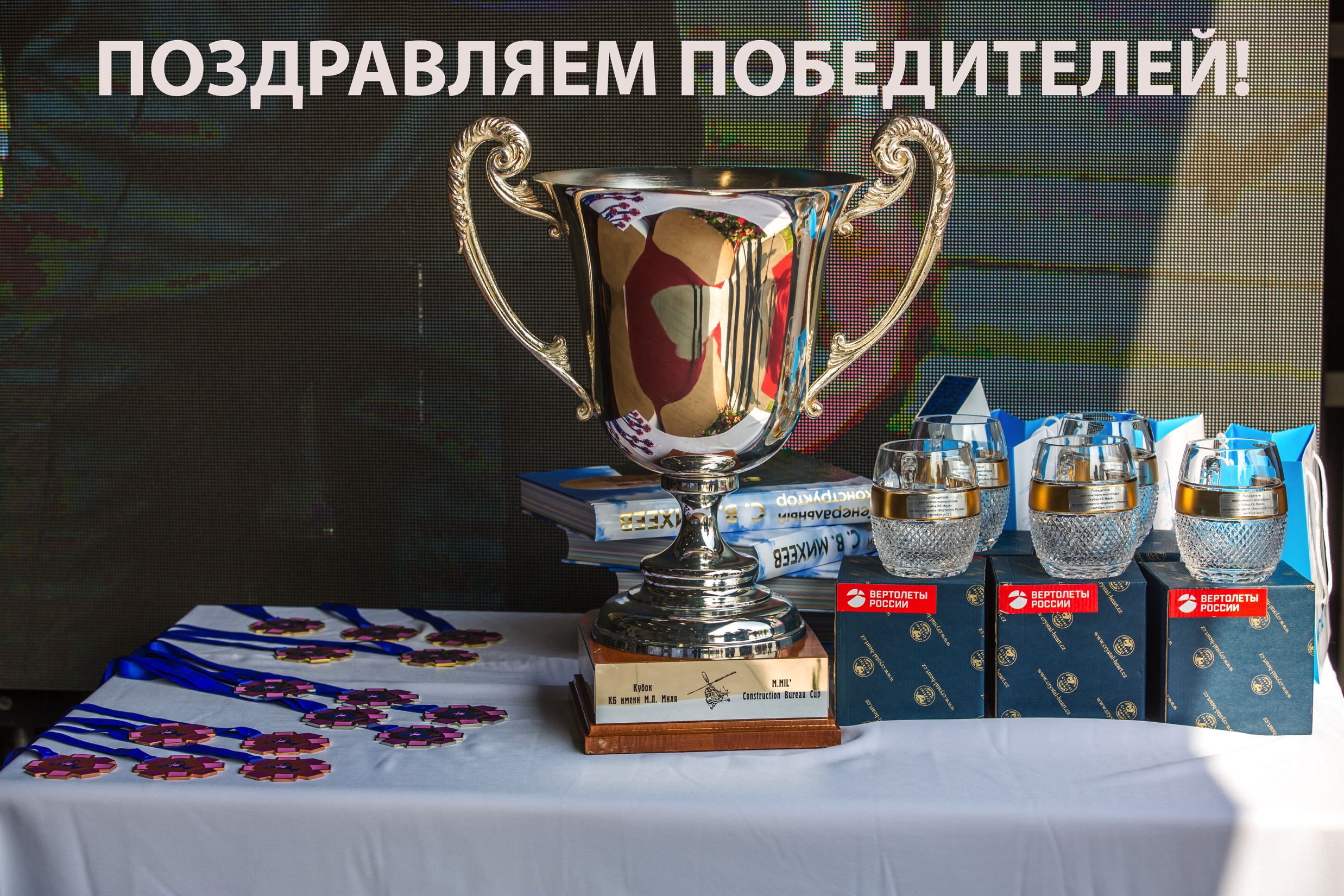 ПОЗДАВЛЯЕМ!